ANKARA ÜNİVERSİTESİ HUKUK FAKÜLTESİ – MİLLETLERARASI SÖZLESMELER ve TİCARET HUKUKU
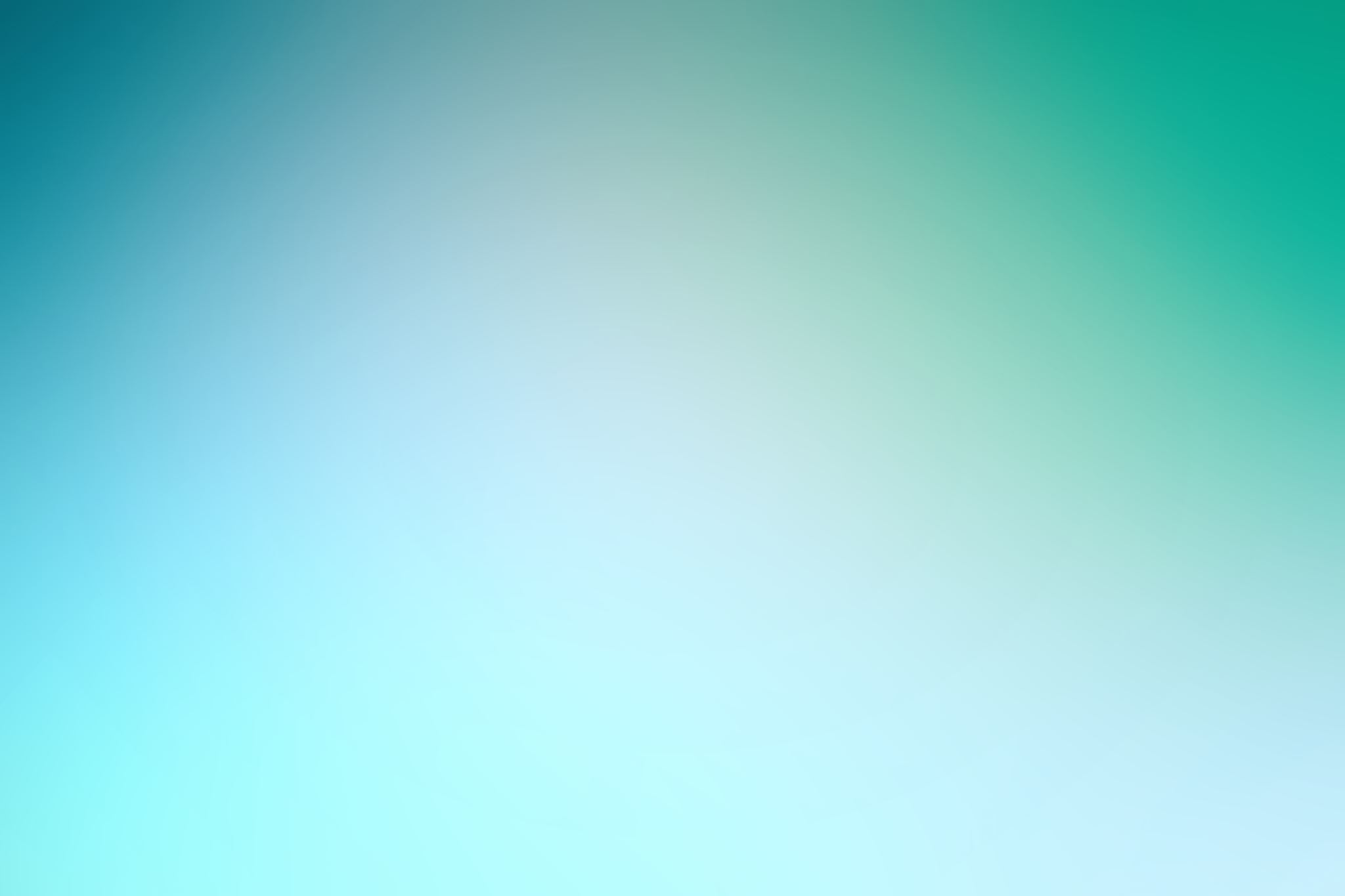 Bu notlar her hafta işlenecek ders planını detaylı olarak göstermesi için hazırlanmış kısa bilgiler içermektedir.
Tek Satıcılık Sözleşmesi
Karş. Satım Sözleşmesi
Karş.  Acentelik Sözleşmesi 
Karş. Franchise Sözleşmesi 
Karş. Komisyon Sözleşmesi 
Karş. Hizmet Sözleşmesi 
Tekel hakkı, çerçeve sözleşme olması, sui generis niteliği
TEK SATICININ yükümlülükleri
Asgari Alım Yükümlülüğü 
Sürümü Arttırma Yükümlülüğü (*)
Sadakat Yükümlülüğü 
Sır Saklama Yükümlülüğü 
Sağlayıcıya Bilgi Verme Yükümlülüğü 
Sağlayıcının Talimatlarına Uyma Yükümlülüğü 
Satış Sonrası Hizmet  Verme Yükümlülüğü 
Rekabet Etmeme Yükümlülüğü
Sağlayıcının yükümlülükleri
Mal Teslim Yükümlülüğü
Tek Satıcıyı Destekleme Yükümlülüğü
Bilgi Verme Yükümlülüğü
Tekel Hakkını İhlâl Etmeme Yükümlülüğü
Sözleşmenin SONA ermesi
Sürenin Sona Ermesi
Sona Erme Nedenlerinin Gerçekleşmesi 
Olağan Fesih Bildirimi
Haklı Nedenle Fesih Bildirimi
Taraflardan Birinin Ölümü, İflası, Ehliyetini Kaybetmesi